CONFLICT RESOLUTION CENTRE
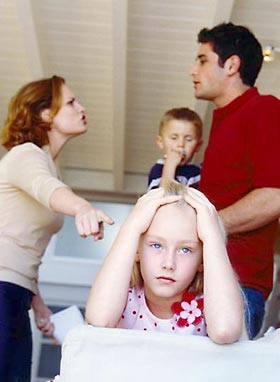 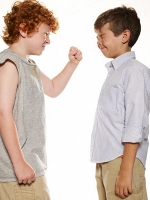 between parents
conflict
What kinds of conflicts can we see in everyday life?
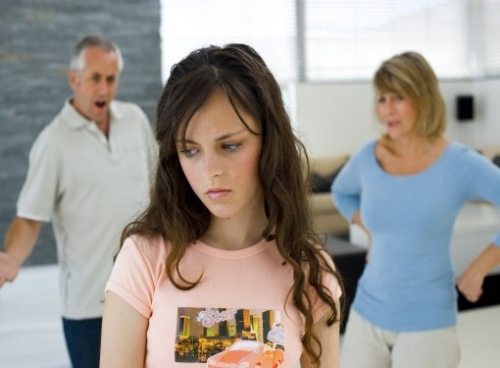 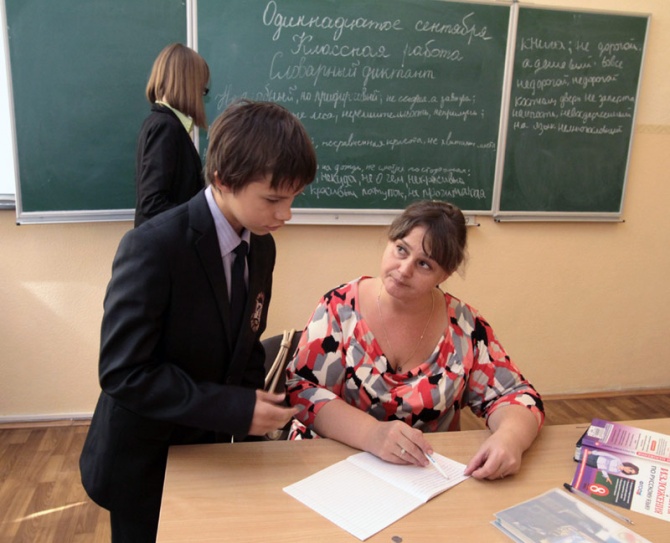 Negative aspects:

to quarrel with
to argue
to hurt
to shout
to cry
to lie
Positive aspects:

to trust
to respect
to support
to be fond of
to care for
to rely on
Discuss about it
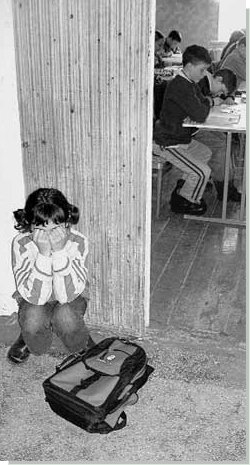 How to resolve conflicts?
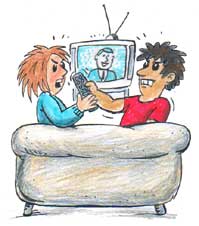 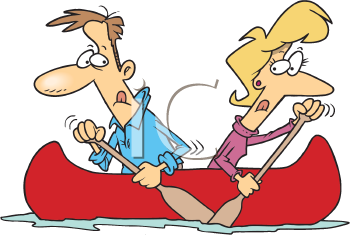 Cooperate and work for 1-2 minutes.
We should …	We should not …
observe other people’s rights
ask for advice from someone who is older than you
listen attentively to other people
be optimistic
be confident and relaxed
tell people what makes you unhappy
              bully people
               criticize differences
               ignore someone’s opinion
               trouble people
                punish unfairly
                quarrel with people
Crossword
1   All people have to __________ the rights of other people.
2   Students of our class ___________ conflicts peacefully.
3   Conflicts between states can __________ to war.
4   People all over the world must _________conflicts between states.
5    Children have the _________ for education.
6    If we resolve a conflict __________, we will have better relations.
7    A peaceful ___________ of a conflict is important.
8    If people don’t listen to each other they may have bad _______.
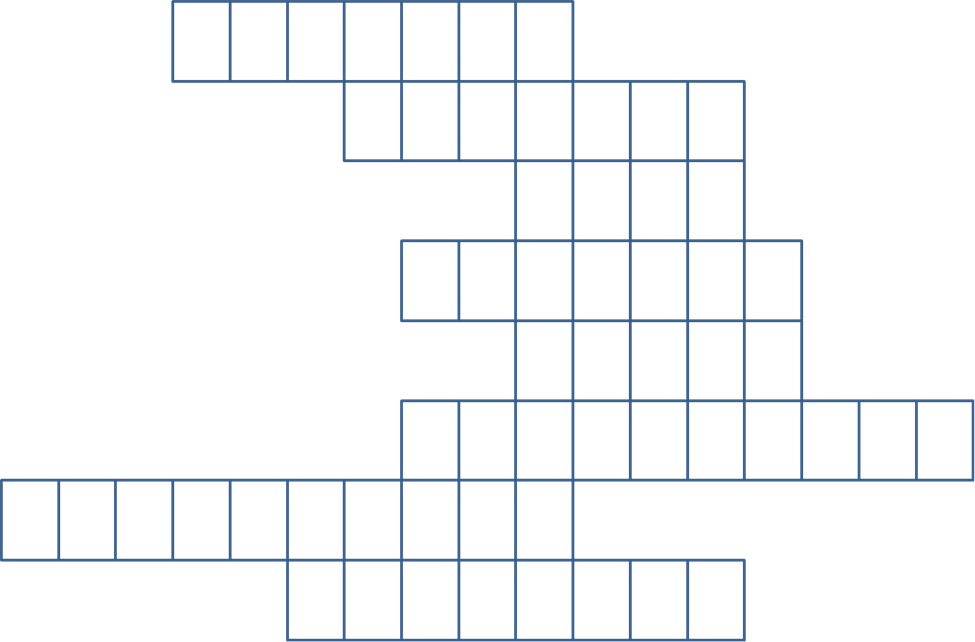 1
2
3
4
5
6
7
8
To conclude
THANK YOU FOR          YOUR TIME AND COOPERATION.